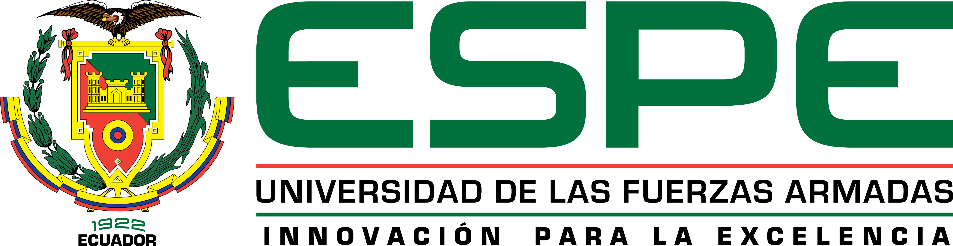 DEPARTAMENTO DE CIENCIAS ECONÓMICAS, ADMINISTRATIVAS Y DEL COMERCIOCARRERA DE LICENCIATURA EN ADMINISTRACIÓN TURÍSTICA Y HOTELERA
TURISMO COMUNITARIO COMO FACTOR DE DESARROLLO SOSTENIBLE EN LA LOCALIDAD DE YANAYACU, CANTÓN ARCHIDONA, PROVINCIA DE NAPO
BAÑO SÁNCHEZ RONY STEVEN RONQUILLO PROAÑO JHERRY DAMIÁNTUTOR: M.B.A AVILÉS LEÓN, BYRON EDUARDO MSC
[Speaker Notes: © Copyright Showeet.com – Creative & Free PowerPoint Templates]
01
Importancia de la investigación
Your Date
Your Footer
2
[Speaker Notes: © Copyright Showeet.com – Creative & Free PowerPoint Templates]
Costumbres y tradiciones
Yanayacu
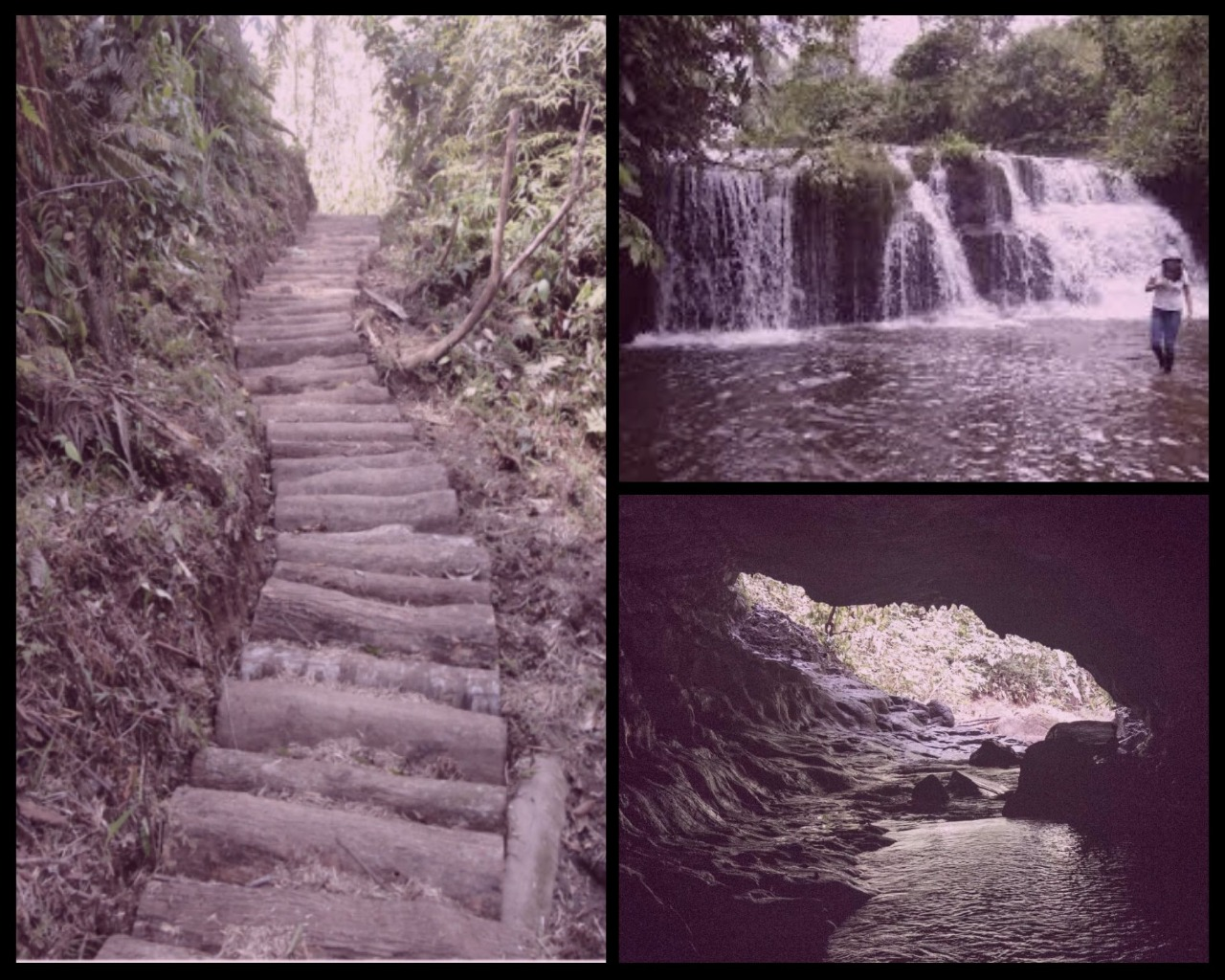 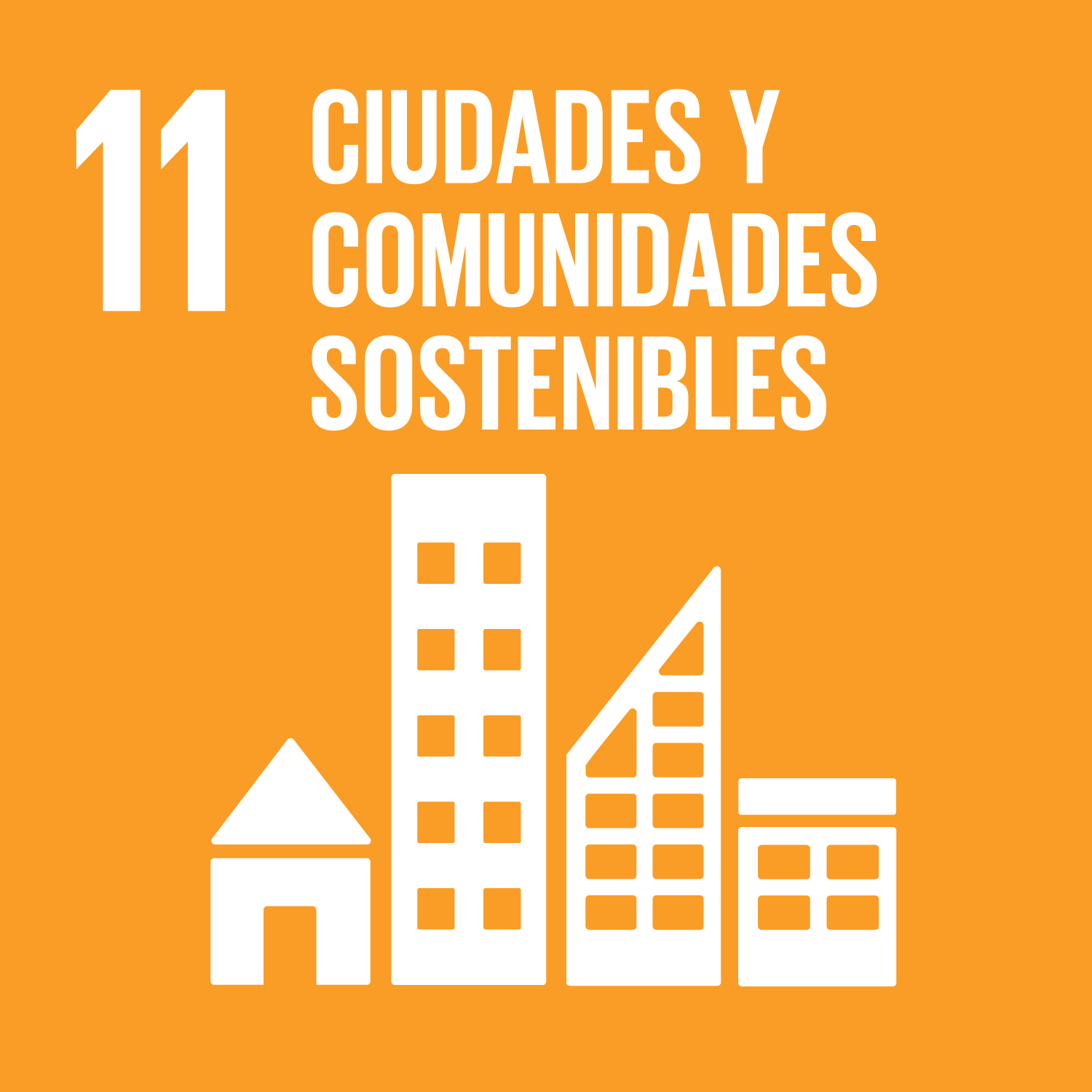 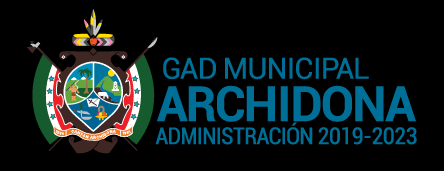 Your Date
Your Footer
3
[Speaker Notes: © Copyright Showeet.com – Creative & Free PowerPoint Templates]
02
objetivos
4
[Speaker Notes: © Copyright Showeet.com – Creative & Free PowerPoint Templates]
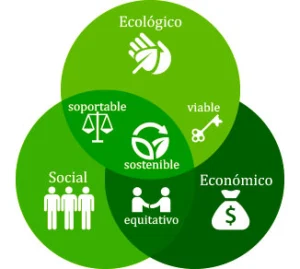 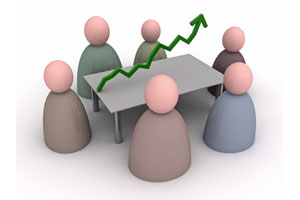 Desarrollo sostenible
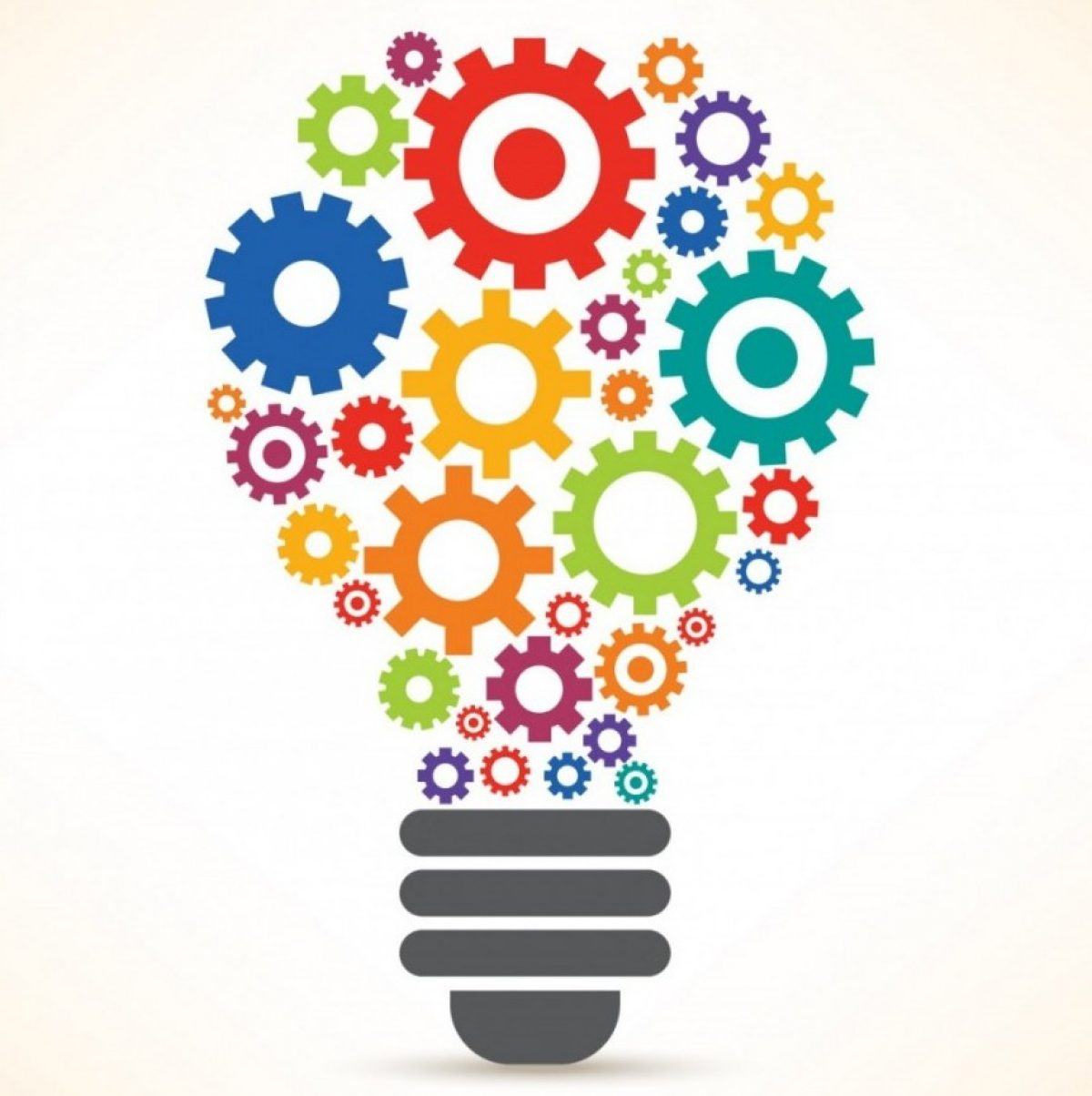 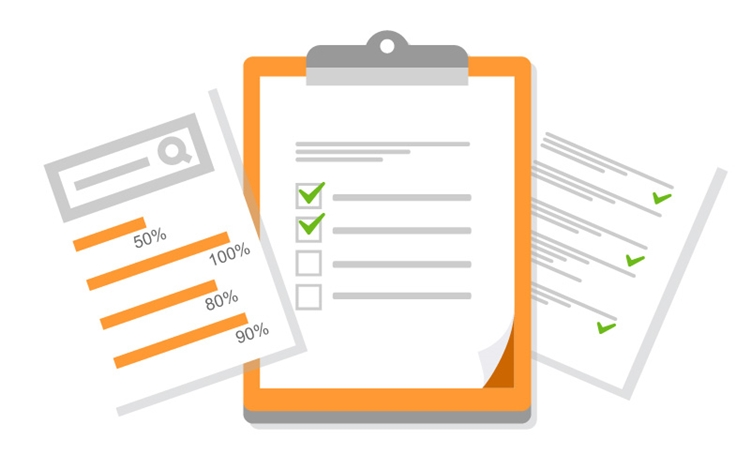 Metodología
Your Date
Estrategias
5
[Speaker Notes: © Copyright Showeet.com – Creative & Free PowerPoint Templates]
03
MARCO TEÓRICO
6
[Speaker Notes: © Copyright Showeet.com – Creative & Free PowerPoint Templates]
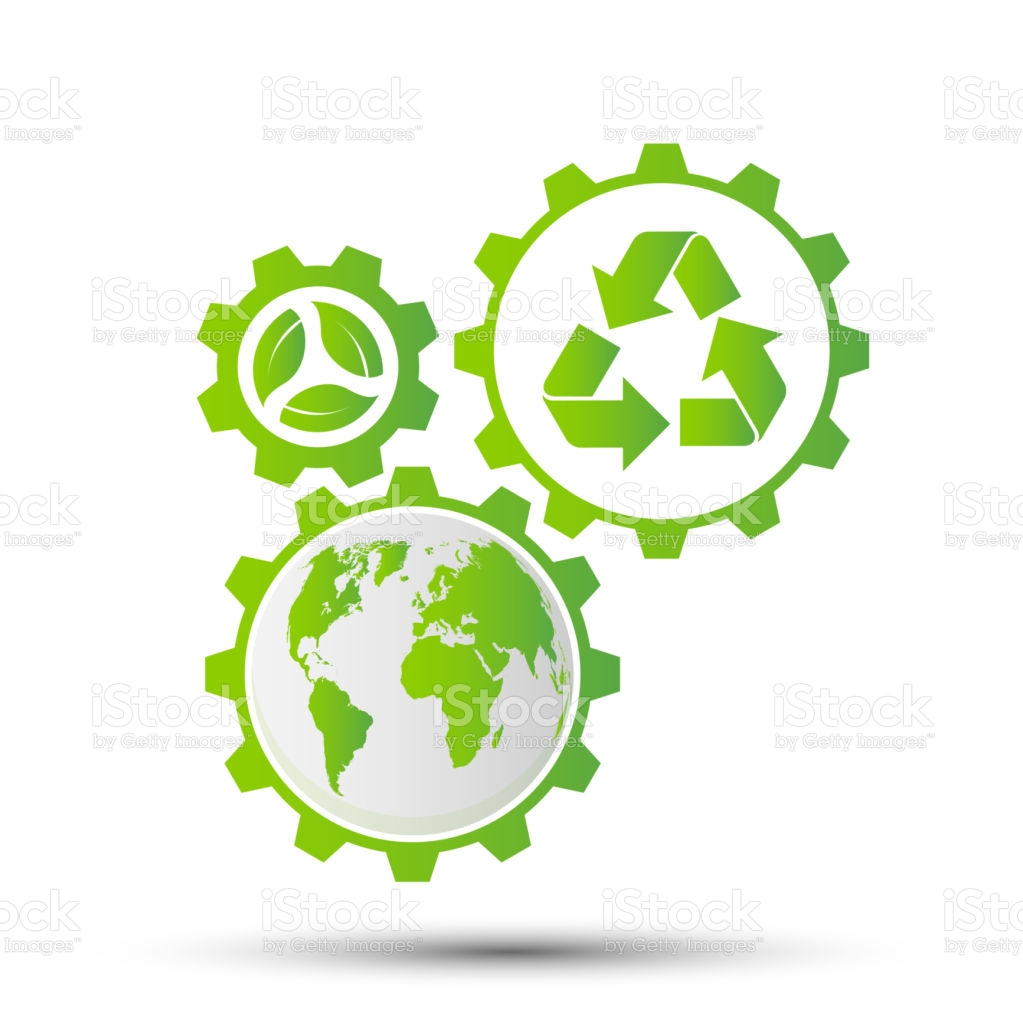 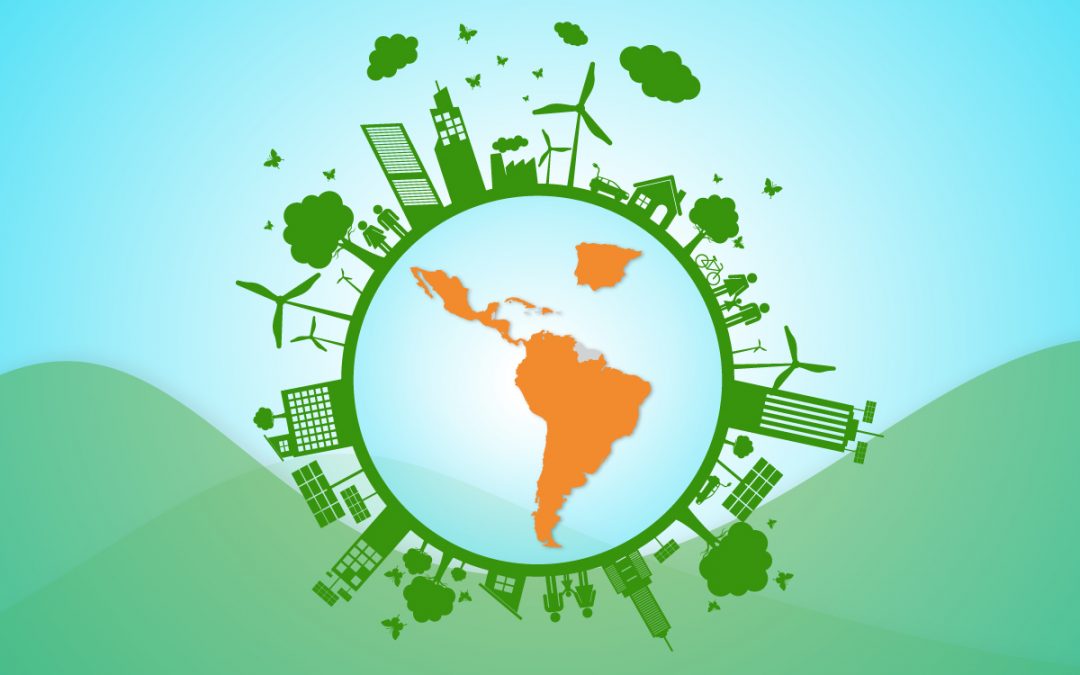 Principios de la sostenibilidad
Eficaz
Eficiente
Coordinado
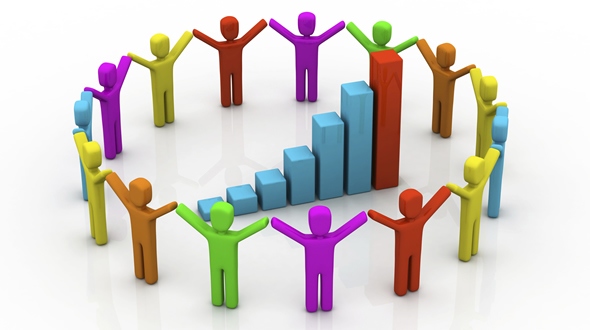 Desarrollo y fortalecimiento
7
Modelo de desarrollo sostenible
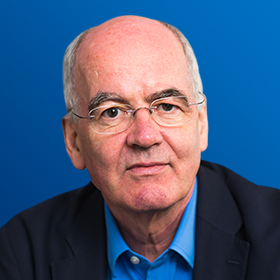 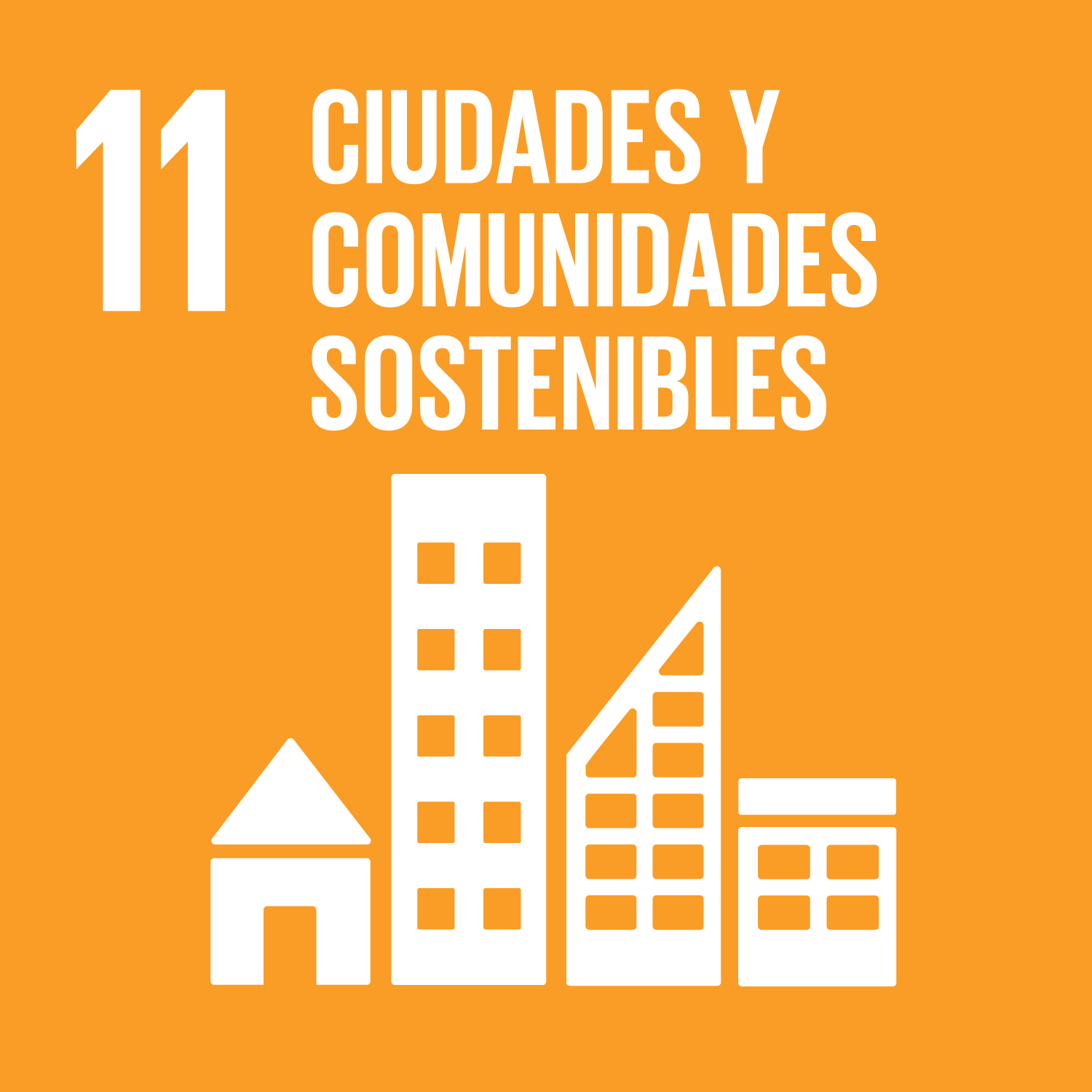 John Elkington (1994)
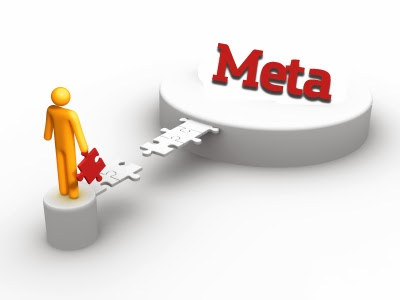 Metas y objetivos alineados
8
04
MARCO metodológico
9
[Speaker Notes: © Copyright Showeet.com – Creative & Free PowerPoint Templates]
I. Mixta
I. Aplicada
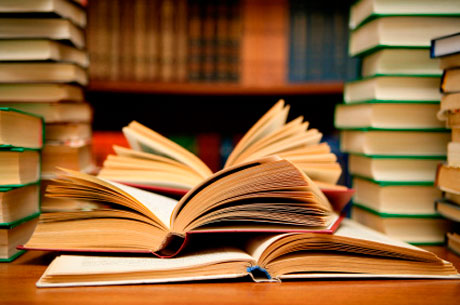 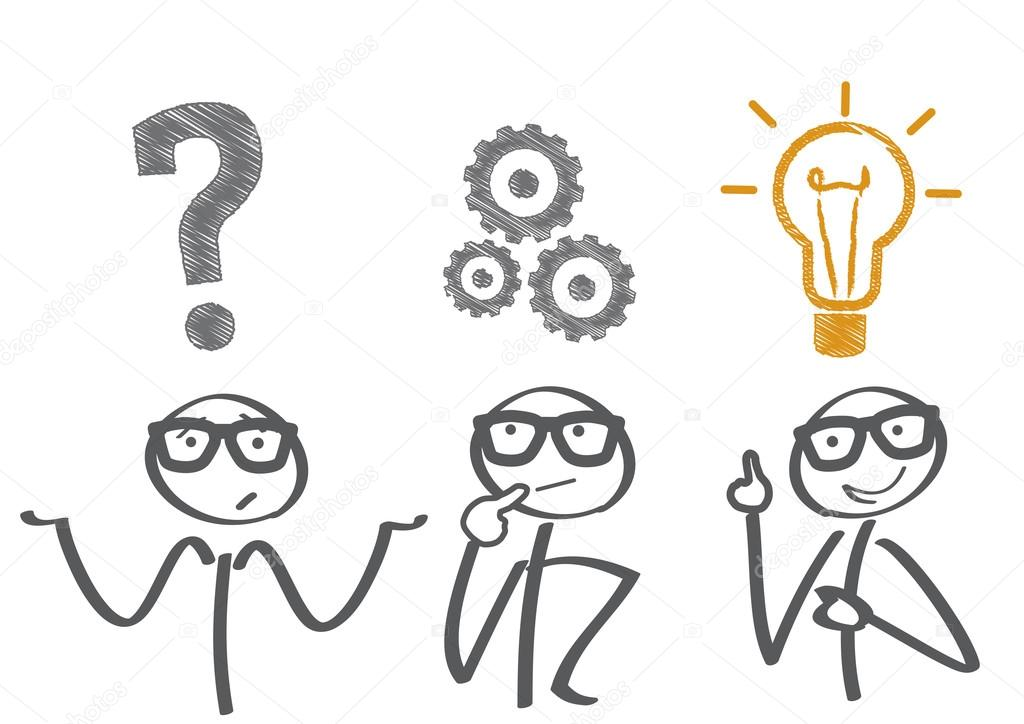 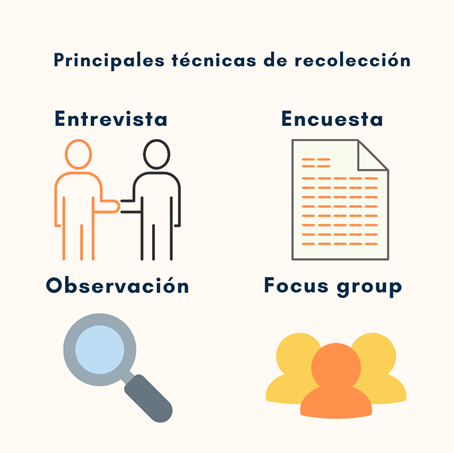 I. No experimental
Exploratorio Descriptivo
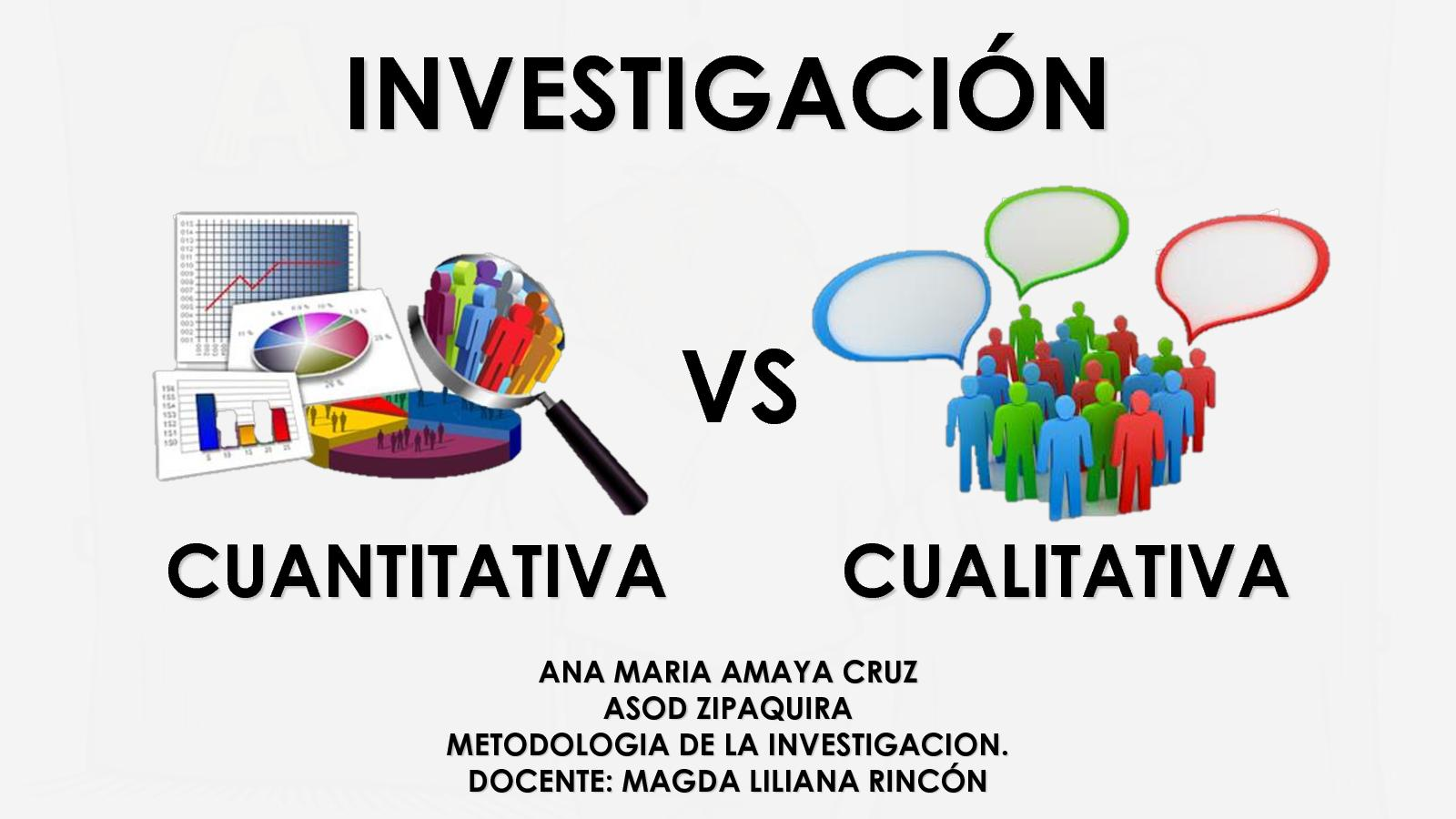 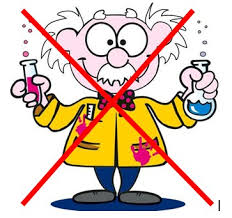 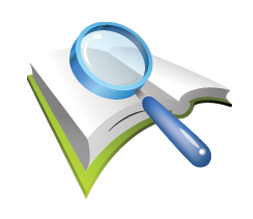 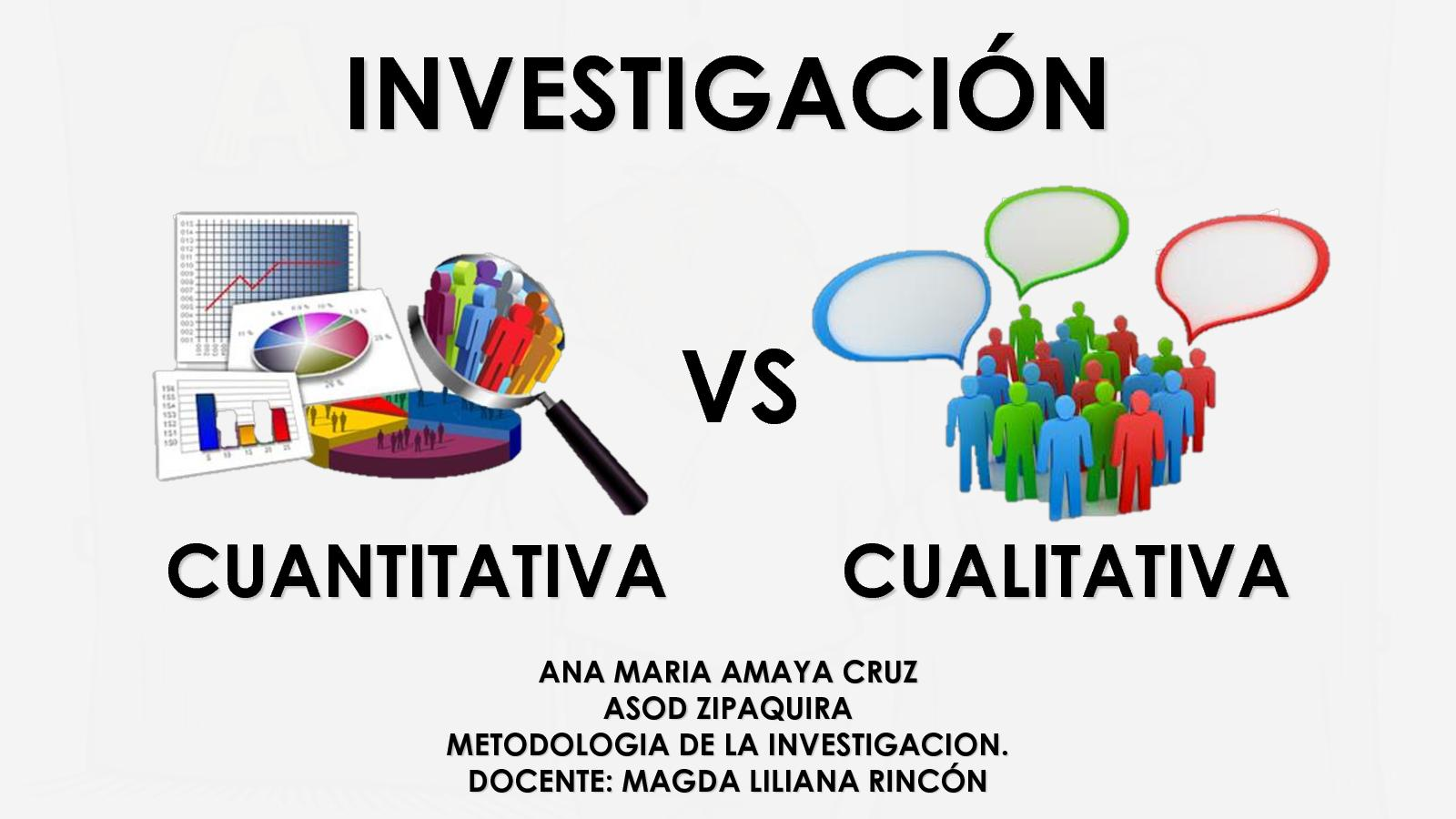 10
Coeficiente de conocimiento experto
Coeficiente de competencia experto
11
05
Proceso para la recolección y análisis de datos
12
[Speaker Notes: © Copyright Showeet.com – Creative & Free PowerPoint Templates]
INSTRUMENTOS
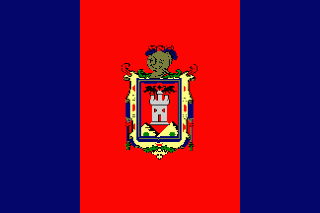 Ficha bibliográfica
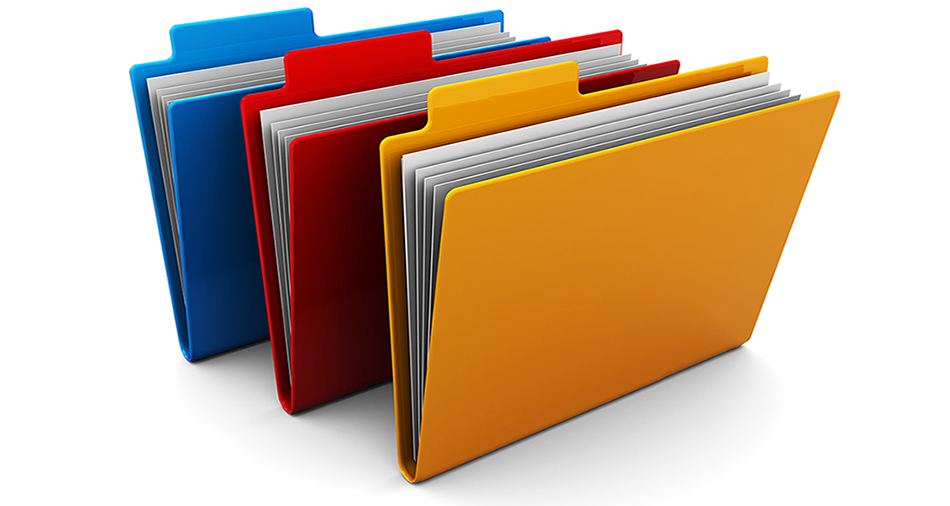 Población Infinita
Encuesta
Datos:
n = Tamaño de la muestra
Tamaño de la población (N) = 2´735.987
Nivel de confianza = 95%
Z = 1.96 para el nivel de confianza
p = 0.5
q = 0.5
error (e) = 0.05
Grupo muestral = 385 elementos
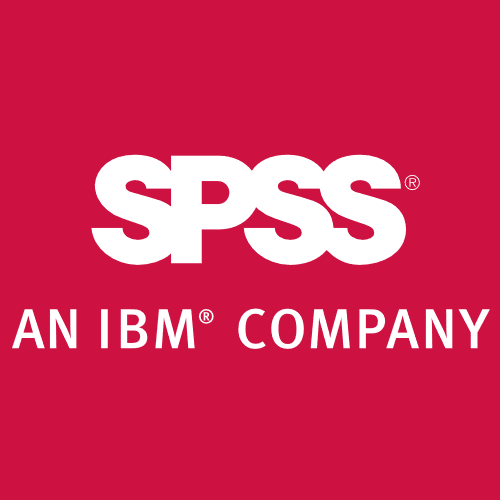 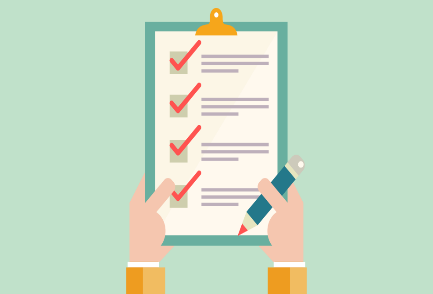 Entrevistas
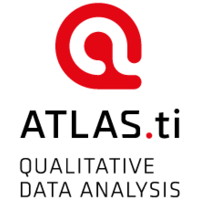 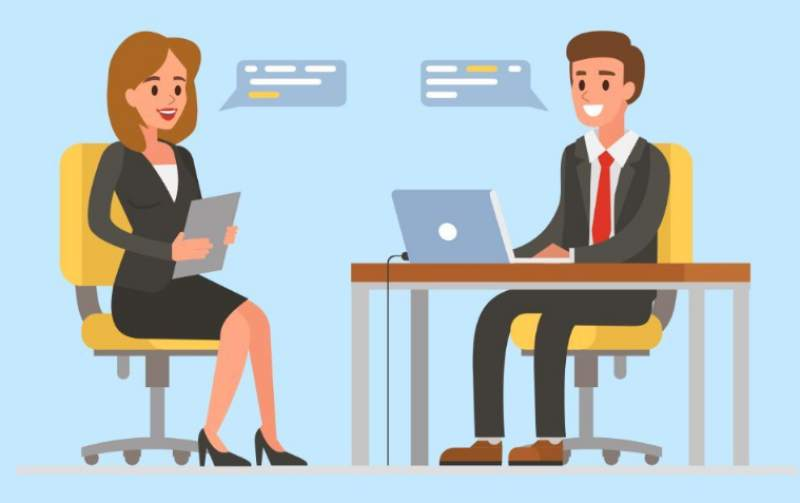 13
06
Resultados de la investigación
14
[Speaker Notes: © Copyright Showeet.com – Creative & Free PowerPoint Templates]
SITUACION ACTUAL DEL TURISMO COMUNITARIO
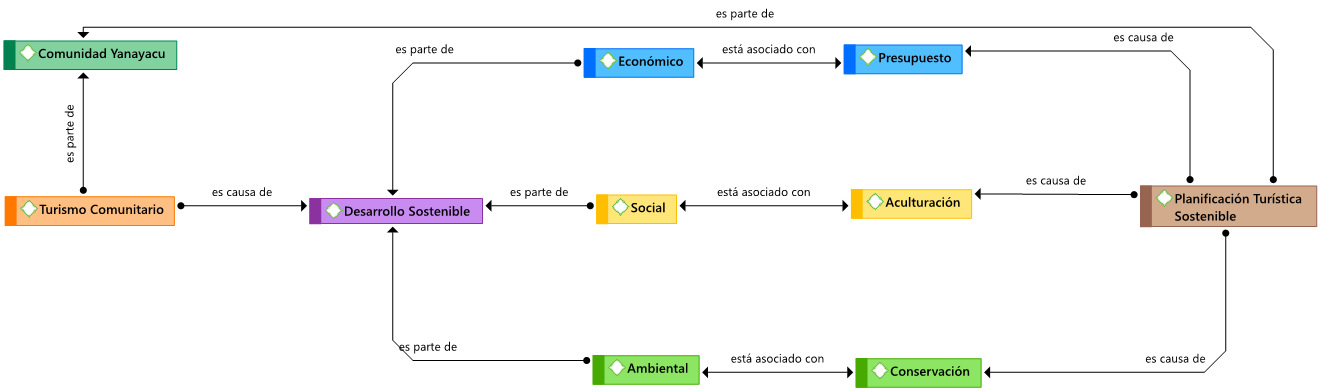 15
Perfil del turista
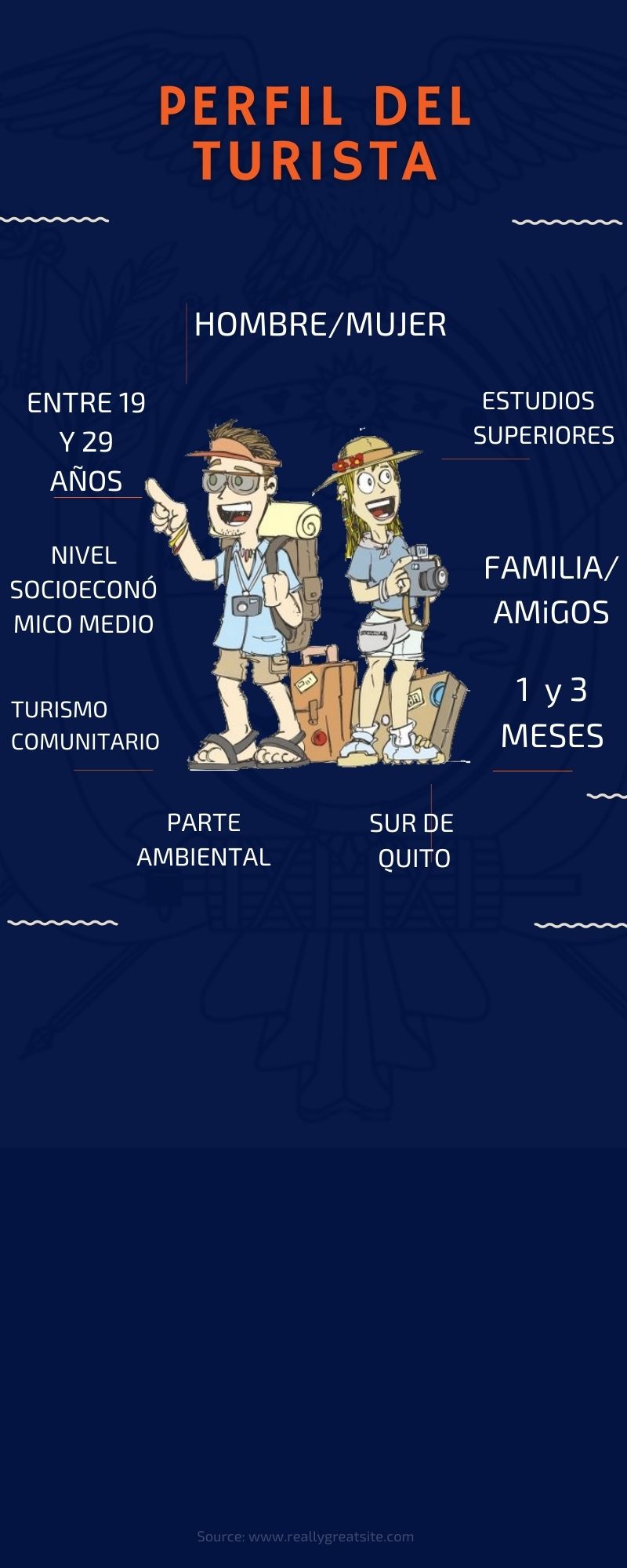 Sur de Quito
16
Frecuencia de viajes post pandemia 
77,4%
(1-3 meses)
Viajes post pandemia 
62,3%
(3-8 meses)
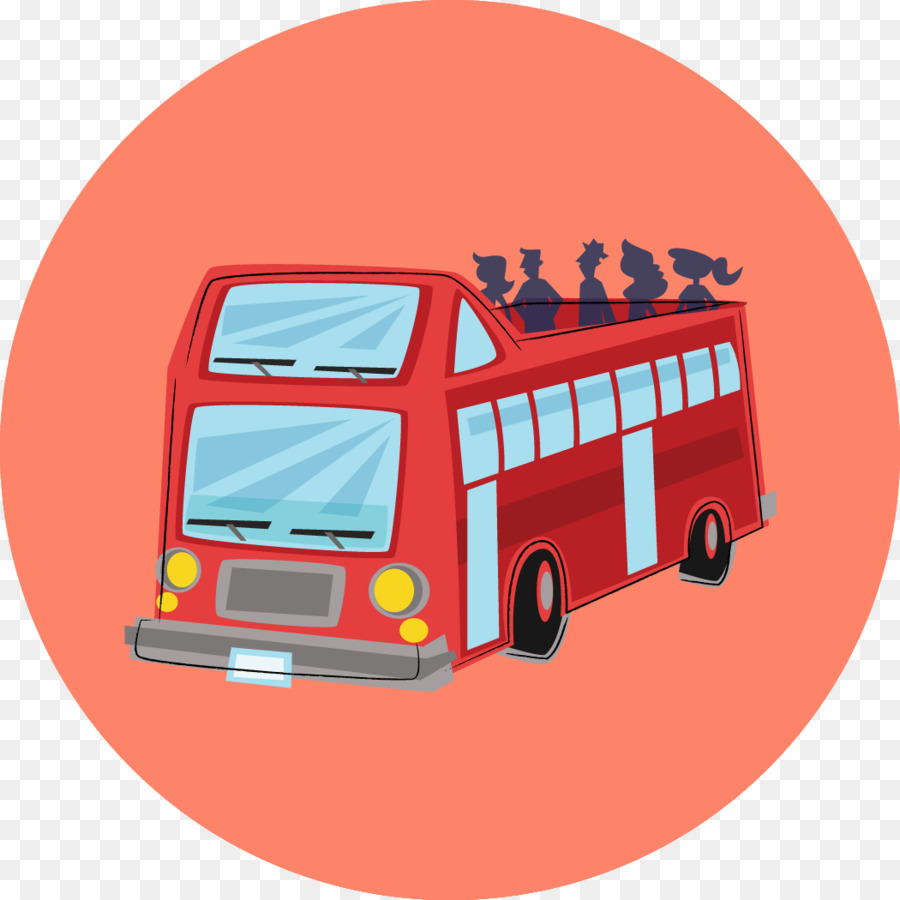 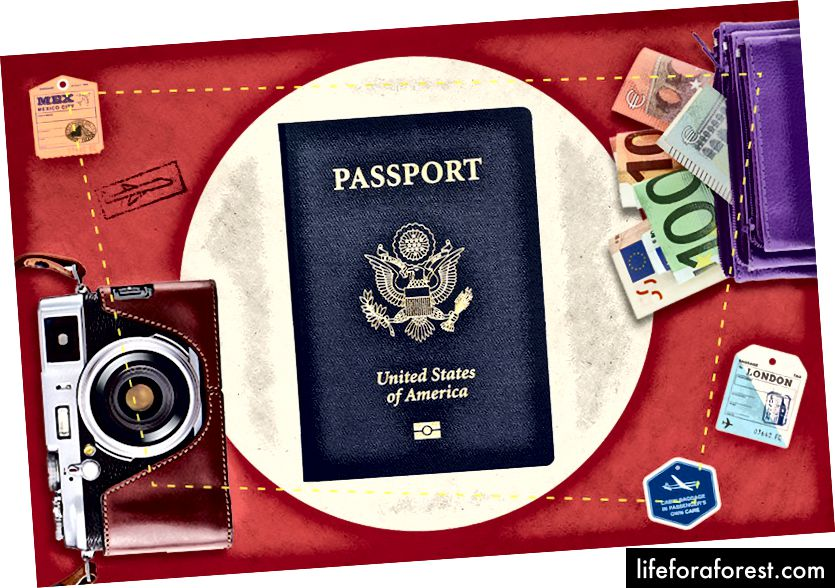 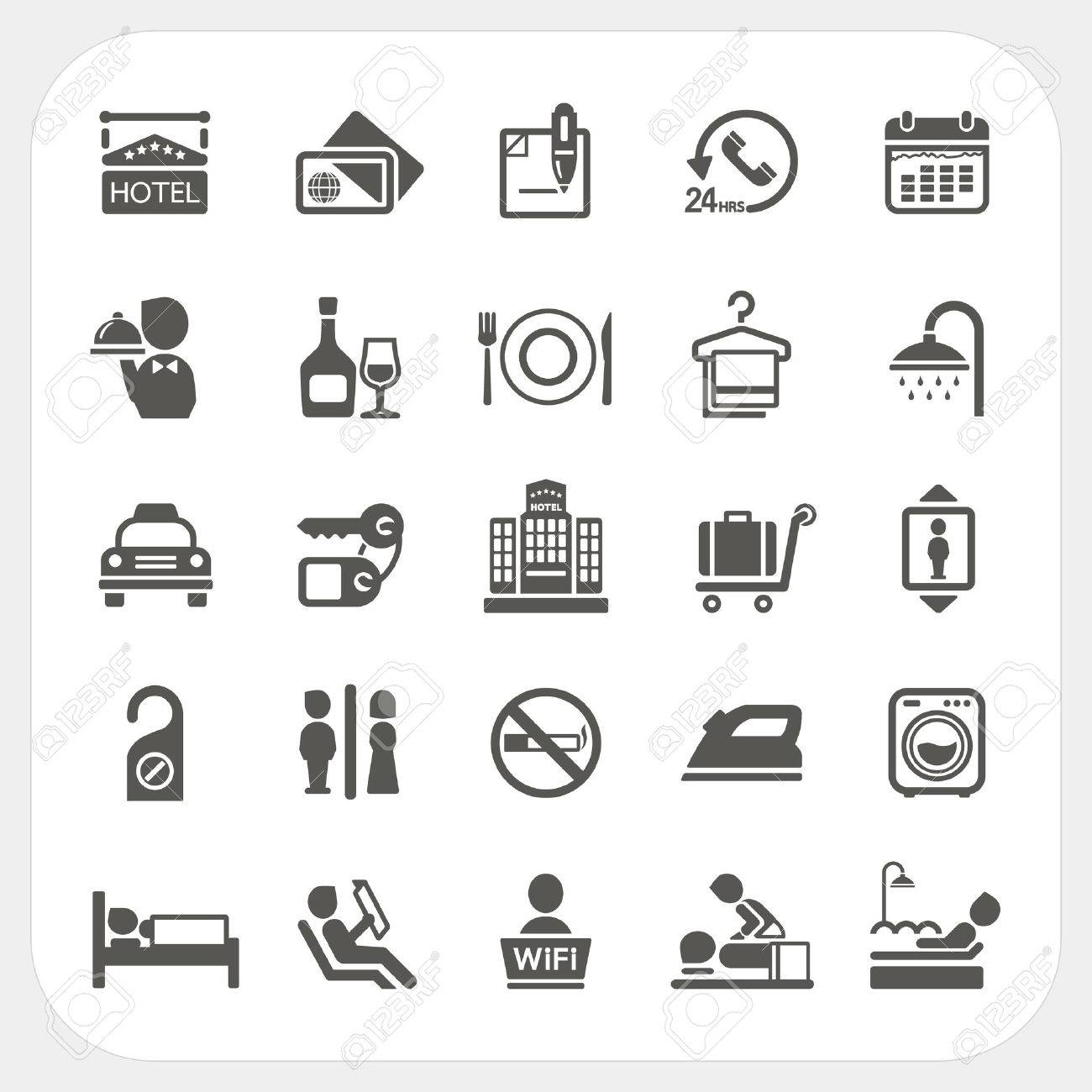 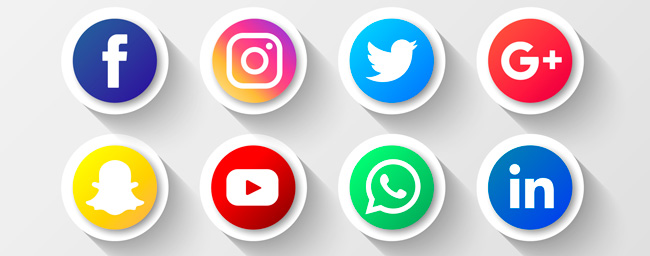 Medios de información

Redes sociales  82.1%
Paginas Web 68,3%
Recomendaciones 62,9%
Tipos de servicios

Alimentación 89% Recreación 74%
Alojamiento 72%
Noción de lugares de turismo comunitario
Agua Blanca             48,8%
Salinas de Bolívar    47,5%
Saraguro                   46,8%
…
Yanayacu                   31,9%
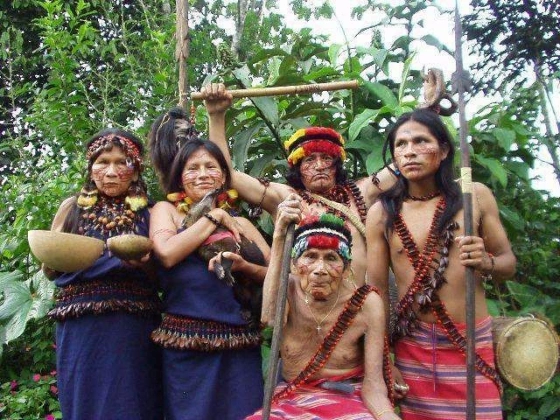 Atractivo de la práctica de turismo comunitario
86%
18
Interés en conocer Yanayacu
92,5%
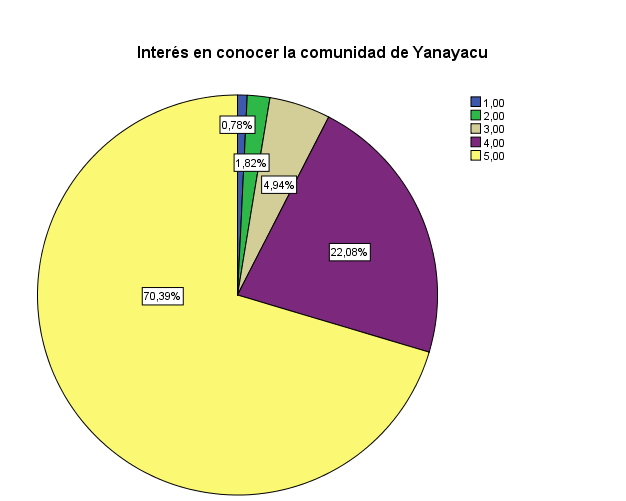 Potenciales turistas en conocer Yanayacu 
1703
19
Análisis de predisposición
20
07
propuestas
21
[Speaker Notes: © Copyright Showeet.com – Creative & Free PowerPoint Templates]
PLAN DE CAPACITACIONES
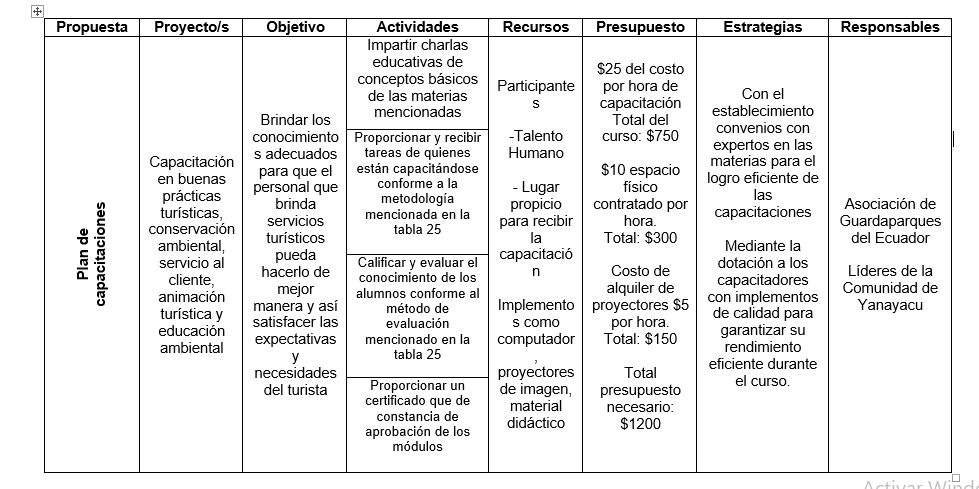 22
CAMPAÑA PARA INCENTIVO DE IDENTIDAD CULTURAL
Convenio de Cooperación Público – Privada con la comunidad
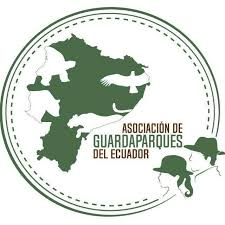 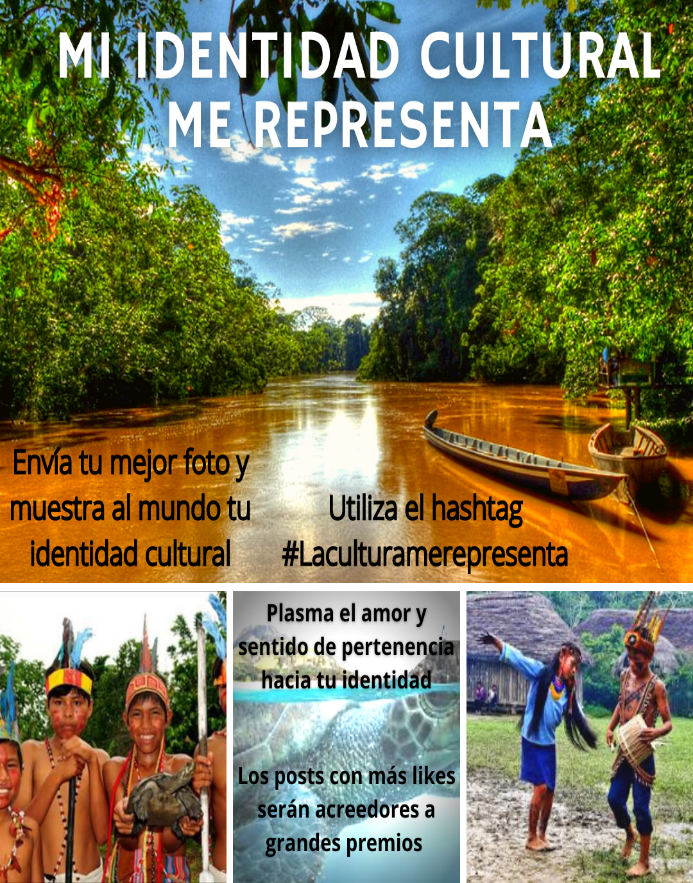 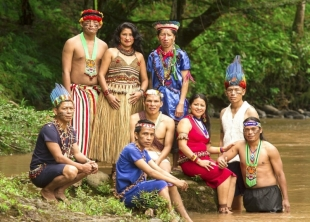 23
Propuesta de creación de página web
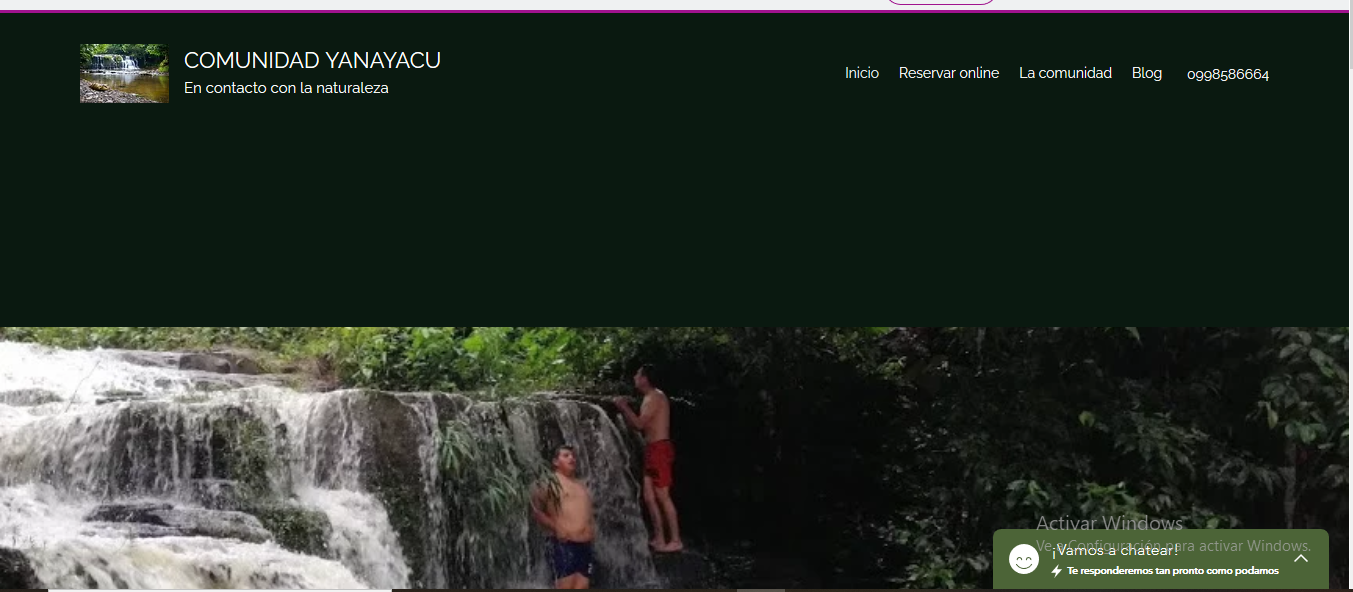 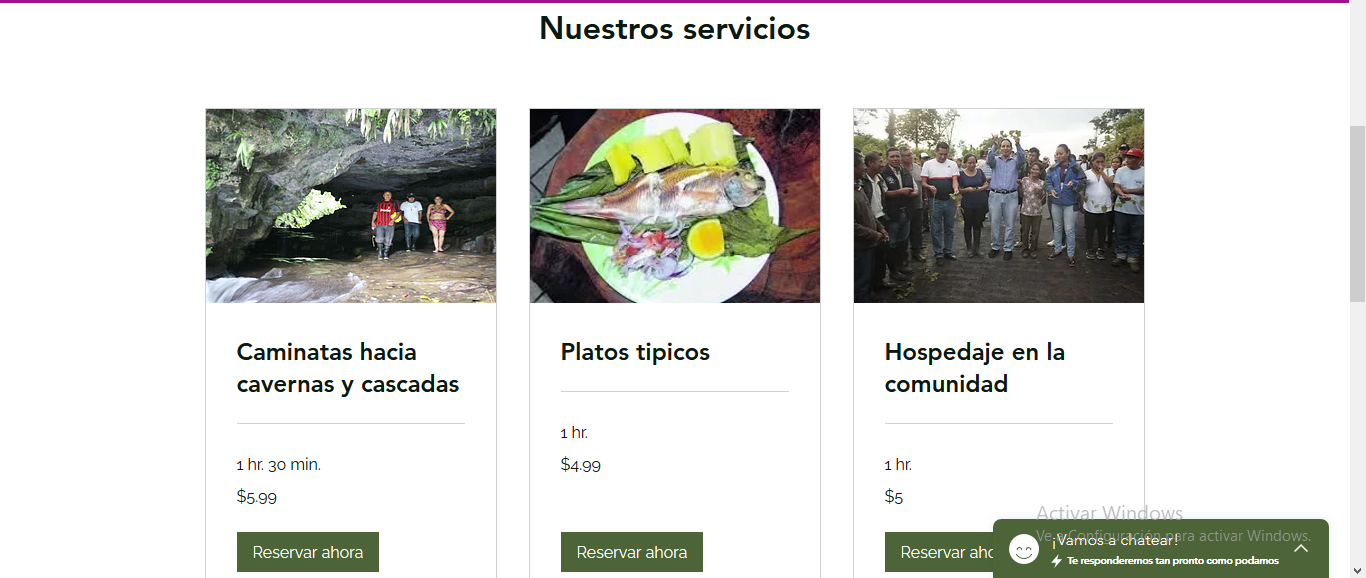 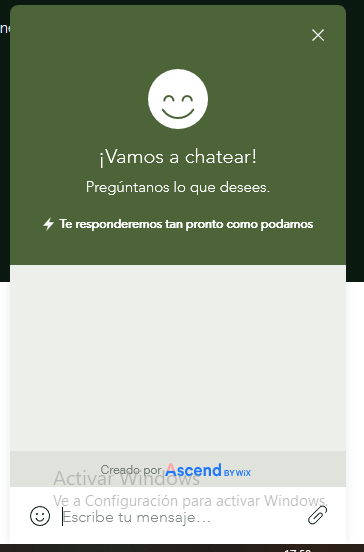 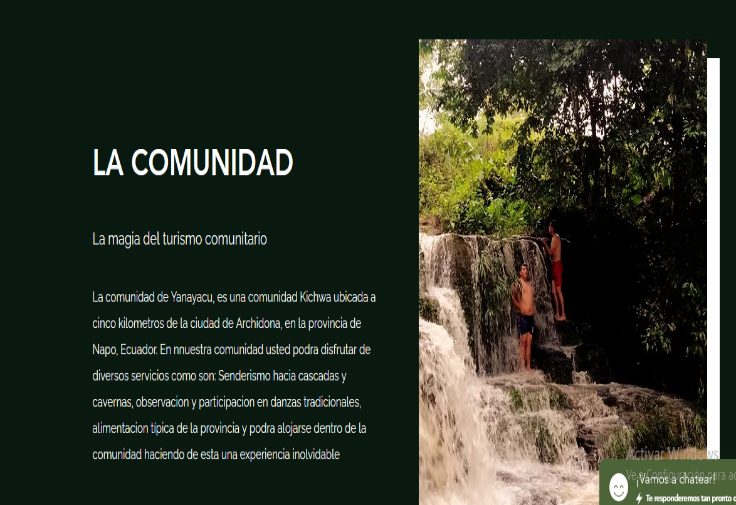 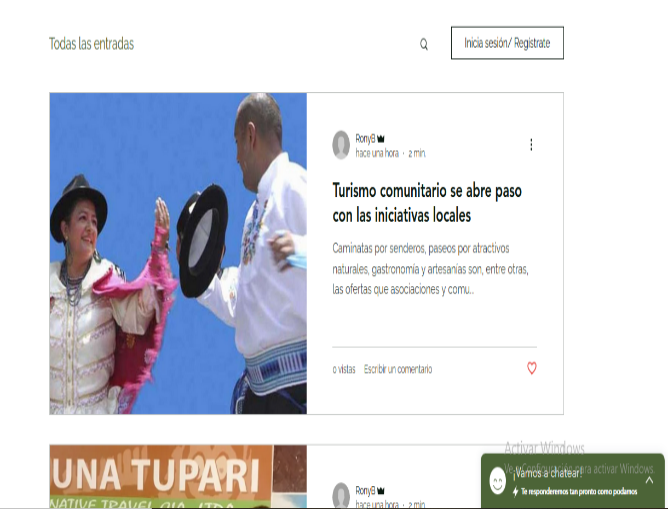 24
08
conclusiones
25
[Speaker Notes: © Copyright Showeet.com – Creative & Free PowerPoint Templates]
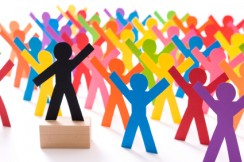 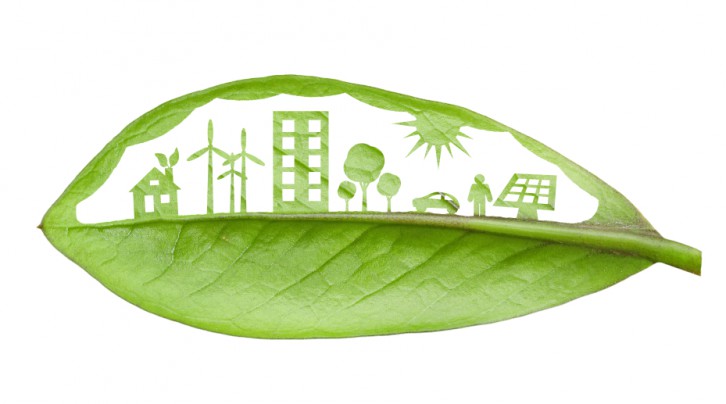 Sostenibilidad  4,25
Predisposición  1703
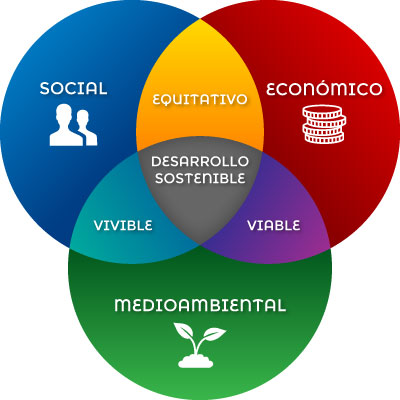 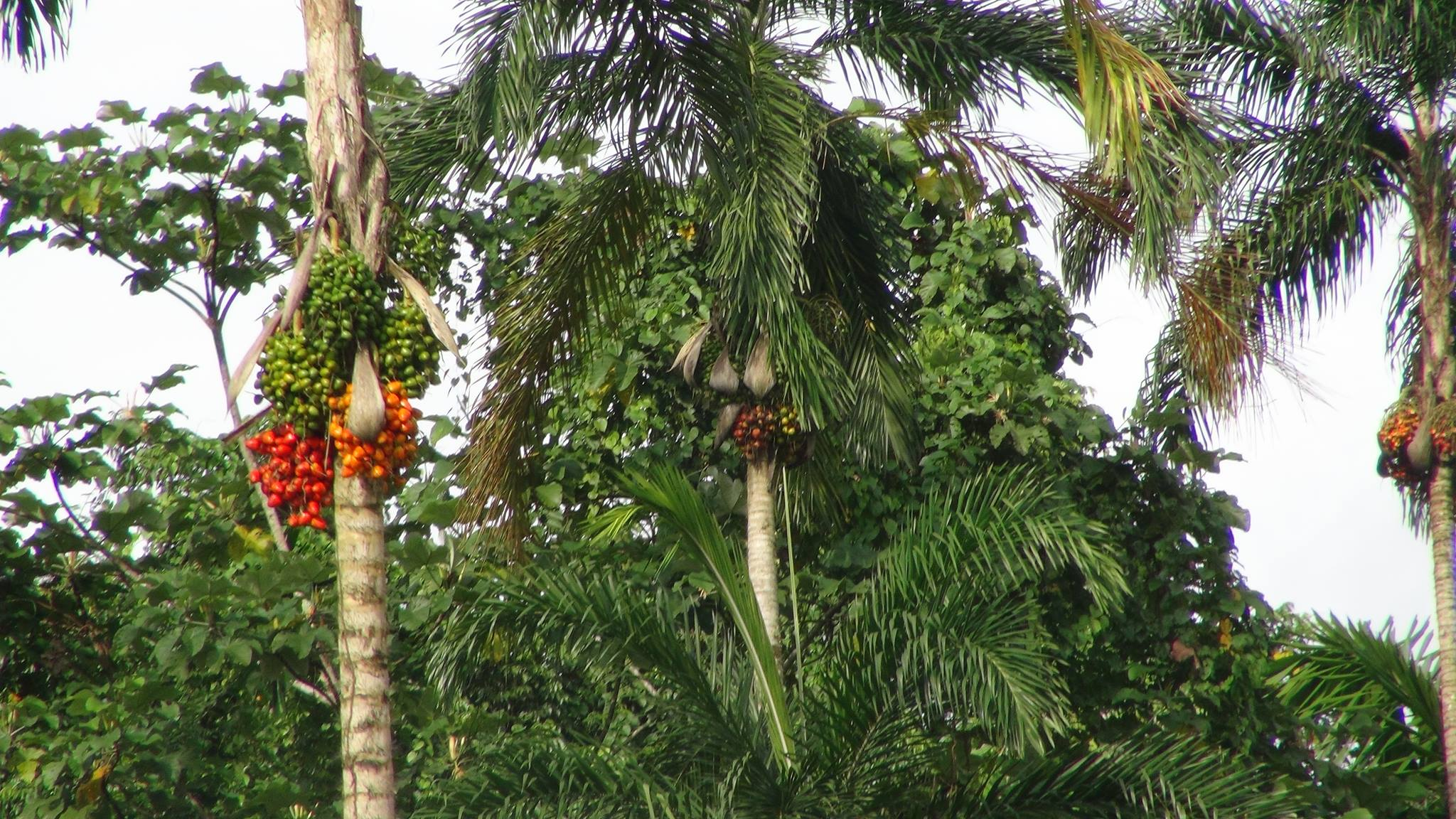 Importancia aspecto ambiental  4,96
Modelo de Elkington
26
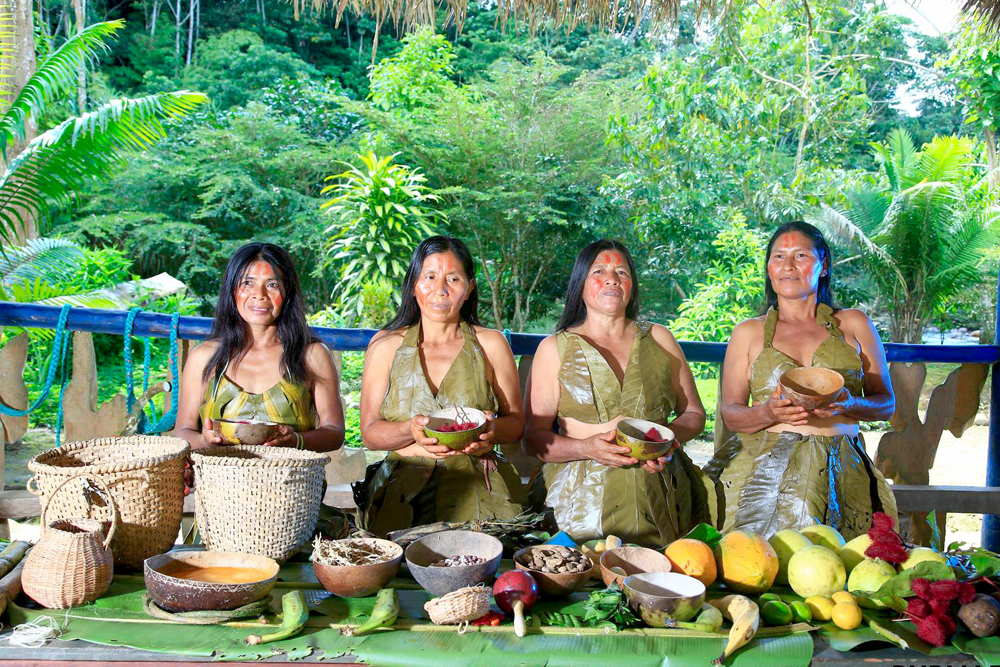 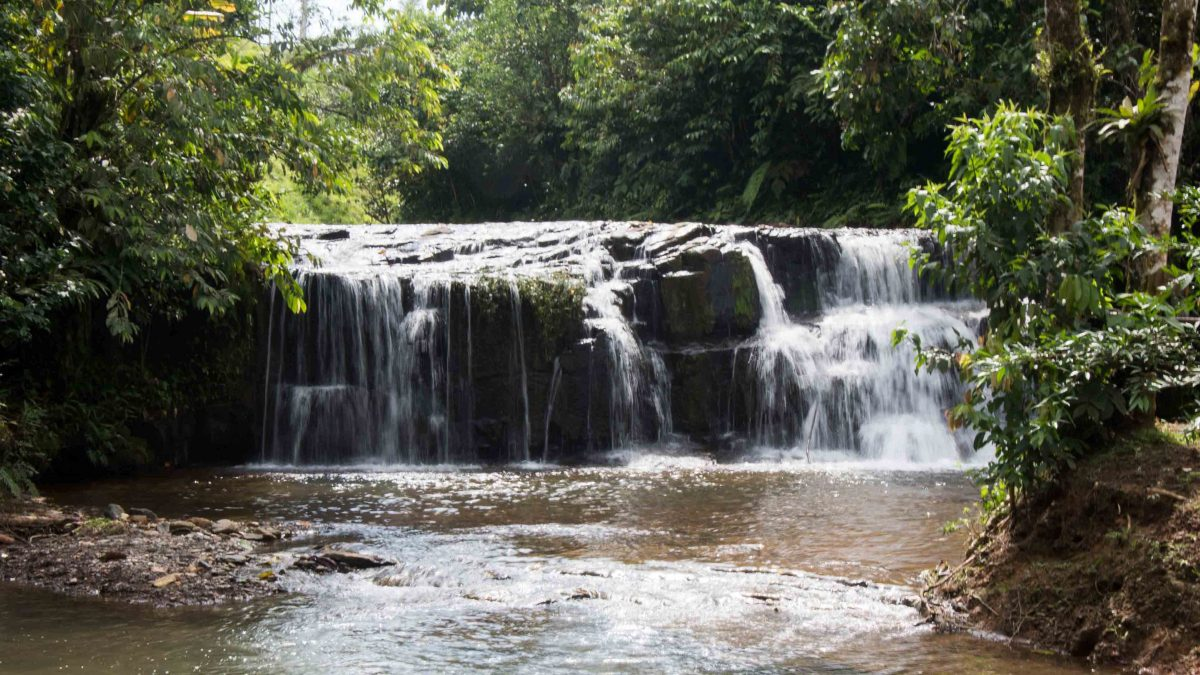 92% interesados en conocer Yanayacu
86% atractiva la practica del turismo comunitario
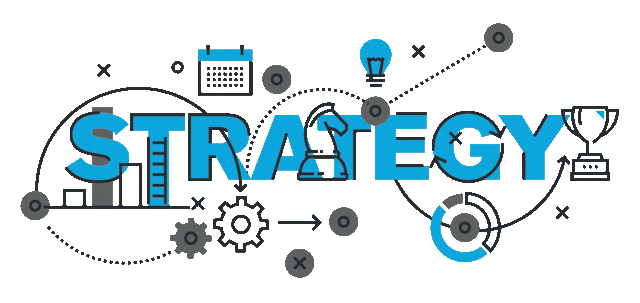 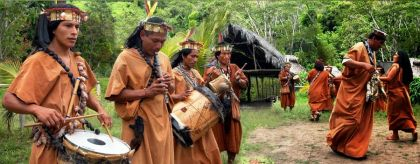 Importancia en el aspecto sociocultural
4,06
27
09
recomendaciones
28
[Speaker Notes: © Copyright Showeet.com – Creative & Free PowerPoint Templates]
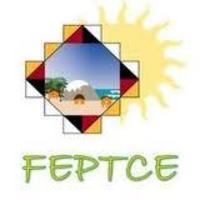 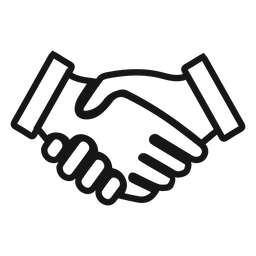 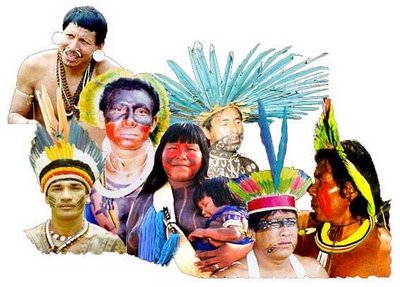 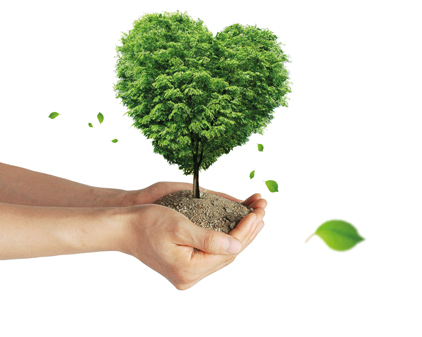 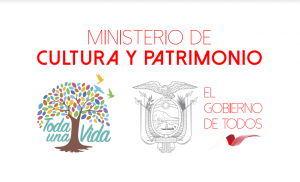 EMPRESA PRIVADA
Your Footer
29
gracias por su atención
30
[Speaker Notes: © Copyright Showeet.com – Creative & Free PowerPoint Templates]